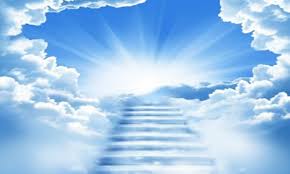 弟兄和睦同居，
何等美善
诗篇133：1-3
詩篇133:1


看哪！弟兄和睦同居是何等的善，何等的美。
詩篇133:2

這好比那貴重的油，澆在亞倫的頭上，流到鬍鬚，又流到他的衣襟。
彼得前書2:9

惟有你們是被揀選的族類，是有君尊的祭司，是聖潔的國度，是屬神的子民，要叫你們宣揚那召你們出黑暗、入奇妙光明者的美德。
詩篇133:3



又好比黑門的甘露，降在錫安山，因為在那裏有耶和華所命定的福，就是永遠的生命。
哥林多前書4:3-4
我被你們論斷，或被別人論斷，我都以為極小的事。連我自己也不論斷自己。我雖不覺得自己有錯，卻也不能因此得以稱義。但判斷我的乃是主。
雅各書1:12

忍受試探的人是有福的，因為他經過試驗以後，必得生命的冠冕。這是主應許給那些愛他之人的。
約翰福音15:5-8

我是葡萄樹，你們是枝子。常在我裏面的，我也常在他裏面。這人就多結果子。因為離了我，你們就不能作甚麼。
啟示錄14:1, 3a

我又觀看，見羔羊站在錫安山，同他又有十四萬四千人，都有他的名和他父的名寫在額上…

他們在寶座前，並在四活物和眾長老前唱歌…
啟示錄21:4

神要擦去他們一切的眼淚。不再有死亡，也不再有悲哀、哭號、疼痛，因為以前的事都過去了。
這個家

願你帶著歡笑	走進這個家
互勉帶著基督的愛心

共探討天父真理	同明暸神話語
走每一步		能緊守主旨意
多分享主愛		彼此擔憂慮
 願主帶領我路程不畏懼

效法主關心與扶助	齊學習兼實踐
 願愛主事奉竭力在這家裡